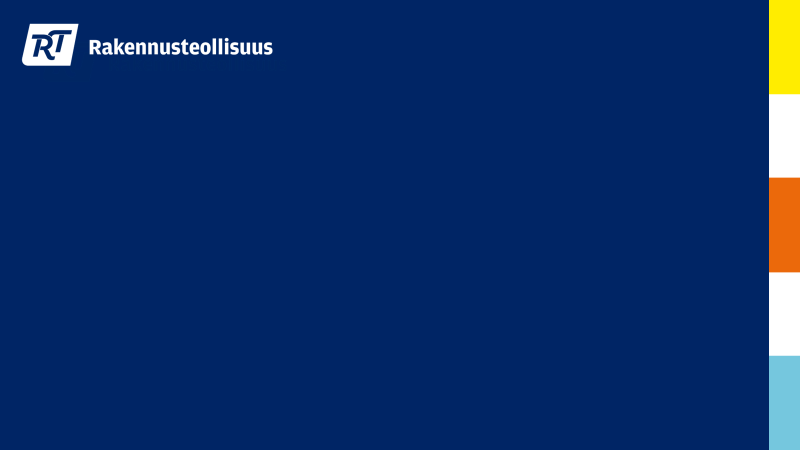 Työturvallisuus rakennusalalla
Työturvallisuuden opetusmateriaali

18. Turvallisuuden johtaminen rakennushankkeessa: yhteenveto
18. Turvallisuuden johtaminen rakennushankkeessa
Jokainen voi vaikuttaa turvallisuuteen
Yhteistyö
Turvallisuuden johtamisen periaatteet rakennustyömaalla
[Speaker Notes: Oppimistavoite:
Jokainen voi, saa ja pitää vaikuttaa työmaan turvallisuuteen asemasta riippumatta
Esihenkilö ja työnjohtoasemissa olevilla vaikuttaminen on työtehtävä muiden joukossa ja heillä on myös juridinen vastuu siitä, että turvallisuus on suunniteltu ja toteutus on suunnitelmien mukainen
Materiaali keskittyy työnjohdon turvallisuustehtäviin ja -vastuisiin]
Turvallisuuden johtaminen rakennushankkeessa
Hankesuunnittelu
JATKUVA 
KEHITTÄMINEN
ja
JATKUVA
VIESTINTÄ
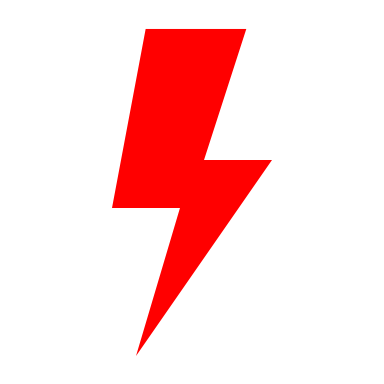 Valmius hallita poikkeamia ja häiriöitä
[Speaker Notes: PDCA (Plan-Do-Check-Act) sykli eli Suunnittele, Tee, Valvo ja Tarkista sekä Toimi ja Vaikuta (STVT)
Yksinkertaistettu jatkuvan kehittämisen sykli rakennushankkeessa
Kaikilla rakentamisen osapuolilla on mahdollisuus vaikuttaa kokonaisuuteen, kun hankkeen johtaminen on suunniteltu ja vaikuttamisen foorumit kuten palaverikäytännöt ovat toimivia. 
Seuraavilla sivulla on esitetty esimerkkejä vaikuttamisen keinoista]
Yksilöllä on mahdollisuus, oikeus ja velvollisuus vaikuttaa rakennushankkeen turvallisuuteen
Suunnittelu, työnjohtajan tehtäviä muun muassa:
Perehdy työmaan tavoitteisiin, vaatimuksiin ja suunnitelmiin
Tuotannon suunnittelun yhteydessä tunnista vastuualueesi vaarat aikataulutehtävittäin ja työvaiheittain ja arvioi riskit sekä määritä millä keinoin ne torjutaan - > turvallisuus huomioitu työ- ja turvallisuussuunnitelmissa
Suunnittele turvallisuusvaatimusten ja suunnitelmien viestintä työporukalle, urakoitsijoille…
Suunnittele miten suunnitelmien toteutumista valvotaan ja seurataan (tarkastukset, riskinarviointi ennen työtä…)
Vaarojen arviointi tuotannon suunnitteluvaiheessa tuottaa työsuunnitelmia, joissa vaarat ja riskit on huomioitu
[Speaker Notes: Työturvallisuutta ja –terveyttä ei suunnitella erikseen vaan turvallisuus ja terveys on osa tuotannon suunnittelua
Turvallisuussuunnittelu on sitä tarkempi mitä isompi riski työssä tunnistetaan

Rakennustyön tuotantosuunnittelu lähtee liikkeelle rakennushankkeen suunnittelusta saaduista tiedoista 
Näitä tietoja ovat mm. toteutettava rakennustyyppi ja rakennuspaikka, suunnitelmat, piirrokset, alustava hankeaikataulu ja rakennuttajan asettamat vaatimukset mm. turvallisuusasiakirjassa

Vaarojen arviointi on suunnittelun lähtökohta ja perusta, jonka päälle työsuunnitelmat ja –menetelmät rakennetaan

Tuotannon suunnittelun yhteydessä tunnistetaan aikataulutehtävittäin ja työvaiheittain vaarat ja määritetään millä keinoin ne torjutaan
keinoja mm. hankinnat (telineet, nostimet, …), urakoitsijavaatimukset (tarjouspyynnössä/valinnassa/sopimuksessa painotetaan turvallisuutta, kokemusta, …), töiden vaiheistus ja tarkennukset suunnitelmiin (suunnittelijat), työmenetelmiin (myös vaihtaminen), aikatauluihin, …
päätökset mm. valvontaresursseista, työn turvallisuussuunnittelusta ennen työtä (TTS), viestinnästä urakoitsijan / toteuttavan tahon kanssa, perehdytys työmaahan]
Yksilöllä on mahdollisuus, oikeus ja velvollisuus vaikuttaa rakennushankkeen turvallisuuteen
Tekeminen, työnjohdon tehtäviä:
huolehdi, että suunnitelmat ja turvallisuusvaatimukset ovat ajoissa työporukan/urakoitsijoiden tiedossa (tarjouspyynnöt, sopimukset, aloituspalaveri…)
tarkenna vaarojen torjuntakeinoja ja menettelyjä hyödyntäen työporukan/urakoitsijan osaamista
työntekijän esihenkilönä huolehdi työntekijöiden opastuksesta (menetelmiin, välineisiin, jne.)
perehdytä kaikki työmaahan
korkean riskin töissä sovitaan työporukan/urakoitsijan kanssa, että työporukka tekee ennen työn aloittamista työn turvallisuussuunnitelman (TTS), jossa työporukka kuvaa omin sanoin mitä työssä tehdään ja miten vaarat torjutaan vaiheittain, huomioiden vallitsevat työmaaolosuhteet
Tekeminen huomioi työn vaarat työmaan olosuhteissa sekä pääurakoitsijan asettamat vaatimukset
[Speaker Notes: Urakoitsijaviestinnässä (tarjouspyynnöissä, aloituspalaverissa, viikkopalavereissa, perehdytyksessä) käsitellään työmaan vaarat ja toimenpiteet niiden perusteella sekä työmaan yleiset turvallisuus ja terveysvaatimukset.
Pätevä urakoitsija on tunnistanut vaarat omassa työssään ja suunnitellut tarvittavat torjuntakeinot työhön. Tämä on myös urakoitsijan lakisääteinen tehtävä
Urakoitsija ei kuitenkaan voi tietää ja tuntea etukäteen rakennushankkeen vaatimuksia tai työmaan olosuhteita, jotka voivat vaikuttaa hänen työnsä turvallisuuteen. 
valitut työmenetelmät, työkalut ja -välineet, kuljetukset ja siirrot, varastointi, puhtausvaatimukset, työjärjestys, osaaminen, jne. huomioivat työn vaarat työmaan olosuhteissa (esim. henkilönostintarve, kohdepoistovaatimus, putoamissuojaimen käytön osaaminen, samanaikaiset muut työt, jne.)
sovitaan työmaahan perehdytyksestä, työnjohdon läsnäolosta työn aikana, tulkkauksesta, vastaanotto- ja muista tarkastuksista ym. yhteistyöjärjestelyistä
TTS: Sovitaan miten/kenelle/koska työporukka esittää suunnitelman ennen töiden aloittamista]
Monikulttuurisuuden huomioiminen suunnittelussa
Varmista, että viesti kulkee molempiin suuntiin
RAXA-sarjakuva (Pekka Rahkonen): https://issuu.com/rakennusteollisuusrtry/docs/raxa_sarjakuvavihko_issuu/1?ff
Yksilöllä on mahdollisuus, oikeus ja velvollisuus vaikuttaa rakennushankkeen turvallisuuteen
Valvonta, työnjohdon tehtäviä:
Työolosuhteiden ja tekemisen valvonta (vaatimusten, suunnitelmien, ynnä muiden täyttyminen ja noudattaminen)
Vastaanottotarkastukset
Käyttöönottotarkastukset
Määräaikaistarkastukset
Viikkotarkastukset
Turvallisuushavainnot, Vaaratilanneilmoitukset
Työmaan sääntöjä ja menettelyjä sekä lainsäädäntöä on noudatettava
Työvälineiden on täytettävä määräykset ja niiden on sovelluttava työhön
Turvallisuushavainnot ja niihin reagoiminen on työnjohtajan johtamisen työkalu
[Speaker Notes: Pääurakoitsija vastaa siitä, että työmaalla 
työolosuhteet ovat turvalliset ja terveelliset, 
toimitaan säädösten, sääntöjen ja ohjeiden mukaan
kaikki työvälineet, koneet, aineet, materiaalit jne., ovat määräysten mukaiset ja tarkoituksenmukaiset 
yhteistyö toimii, mm. vaarat ja vaaratilanteet tulevat tietoon

Esihenkilö vastaa siitä, että työmaalla
Työntekijät on opastettu työhön ja työn vaarojen torjuntaan
Toimitaan säädösten, sääntöjen ja ohjeiden mukaan
kaikki työvälineet, koneet, aineet, materiaalit jne., ovat määräysten mukaiset ja soveltuvia työhön ja olosuhteisiin
Esihenkilön on kannustettava työntekijöitä ilmoittamaan turvallisuuspoikkeamista, jotta esihenkilö voi reagoida ennakoivasti ja kantaa vastuunsa]
Yksilöllä on mahdollisuus, oikeus ja velvollisuus vaikuttaa rakennushankkeen turvallisuuteen
Valmius hallita poikkeamia ja häiriöitä
Toimintaohjeet hätätilanteissa (avun hälyttäminen ja toiminta, mikäli sattuu esim. tapaturma, sairaustapaus, tulipalo, kaasuvuoto, tai muutoin uhkaava tilanne, esim. suljettuun tilaan jääminen)
Energialähteestä erottamisen käytännöt (Lockout-Tagout)
Ensiapuvalmius, ensisammutusvalmius, ympäristövahingon rajaamisvalmius…
Pelastautuminen (pelastusreitit ja -tiet, kokoontumispaikat, valjaan varaan pudonneen pelastaminen jne.)
Turvallisuushavaintojen, vaaratilanteiden ilmoitus- ja käsittelykäytännöt
Varoitusmenettelystä sovittu ja tiedotettu omille työntekijöille ja urakoitsijoille
Tulityösuunnitelma, kemikaalien, kaasujen, räjähteiden varastointi- ja käyttösuunnitelma…
Poikkeamien ja häiriöiden tutkintamenetelmät (opastettu ja vastuutettu), viestintäsuunnitelmat, debriefing
Jne.
Hätätilanneohjeet oltava näkyvästi esillä työmaalla ja ne ovat osa työmaahan perehdytystä
[Speaker Notes: Työnjohtajana: tunne ohjeet ja huolehdi, että muutkin tuntevat ne: perehdytys ja opastus

Häiriö- ja poikkeamatilanteiden toimintaohjeet ja suunnitelmat on oltava työmaalla nähtävillä esim. ilmoitustaululla
Vastuuhenkilöt opastettu toimintaohjeisiin, suunnitelmiin ja menettelyihin

Pienemmissäkin häiriötilanteissa voidaan ohjeistaa esim. TTS:n tekemiseen ennen häiriön poistoon ryhtymistä]
Yksilöllä on mahdollisuus, oikeus ja velvollisuus vaikuttaa rakennushankkeen turvallisuuteen
Toimi, työnjohdon tehtäviä
Toteuta tarvittavat toimenpiteet viivyttelemättä valvonnan, tarkastusten, havaintojen, ilmoitusten ja poikkeamien sekä palautteen pohjalta
Toimenpiteitä ovat esimerkiksi käyttökielto, tekniset toimenpiteet (korjaus, rajaus, kaiteet), viestintä sekä suunnitelmien ja työ-/turvallisuusohjeiden, riskinarviointien, perehdytyksen ja opastuksen päivittäminen
Kaikki edellä mainittu dokumentoitava -> ei dokumentoitu = ei tehty
Jos itsellä ei nappulat riitä toimenpiteiden toteuttamiseen, asia viedään viivyttelemättä vastuullisen tahon tietoon (työmaan työsuojelusta vastaava työnjohtaja, suunnittelija, turvallisuuskoordinaattori, oma esihenkilö)
tästäkin toimenpiteestä jää jälki: esim. sähköposti tai kirjaus muistioon
Havainnoista ja toimenpiteistä viestitään laajasti työmaalla ja työmaalla toimivissa yrityksissä
[Speaker Notes: Kun tunnistat vaaran tuotantosuunnittelussa pidä huoli, että vaara huomioidaan
suunnitelmissa (viestintä suunnittelijoiden kanssa ja suunnittelijoiden päivitykset suunnitelmiin, 
valituissa työmenetelmissä (viestintä urakoitsijoiden kanssa -> työmenetelmien, välineiden jne. päivitys), 
työmaalla (aikataulutus, vaiheistus, viestintä työmaalla) 
Jos kyseessä on vaara, jota ei ole huomioitu rakennustyömaan riskinarvioinnissa lisää vaara 

Urakoitsijoilta saatua tietoa vaaroista ja torjuntakeinoista käytetään hyödyksi mm. päivittämällä työmaan riskinarviointia ja suunnitelmia sekä mallipohjia tulevia hankkeita ajatellen

Palavereissa pidetään muistiota, perehdytyksistä pidetään kirjaa, työporukan tekemät työturvallisuussuunnitelmat tarkastetaan

Valvonta, tarkastukset, havainnot, ilmoitukset, palaute sekä niistä johtuvat toimenpiteet on kaikki dokumentoitava. Työnjohdon tehtävä on antaa palaute havainnoista, ilmoituksista, palautteesta, jonka on saanut -> jos ei tiedä heti, niin selvittää asian ja palaa sitten palauteen kanssa

Viestintä työmaalla on yksi tärkeimmistä toimenpiteistä, jotta vastaavat puutteet eivät toistuisi!]
Yksilöllä on mahdollisuus, oikeus ja velvollisuus vaikuttaa rakennushankkeen turvallisuuteen
Hankesuunnittelu
JATKUVA 
KEHITTÄMINEN
ja
JATKUVA
VIESTINTÄ
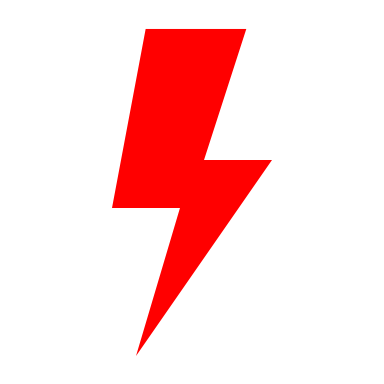 Tunne toimintatapa hätä- ja häiriötilanteissa
[Speaker Notes: PDCA (Plan-Do-Check-Act) sykli eli Suunnittele, Tee, Valvo ja Tarkista sekä Toimi ja Vaikuta (STVT)
Jokainen osallistuu
1. Tunnistamalla vaarat omassa työssään ja suunnittelemalla tekeminen ennalta: työtä koskevat suunnitelmat ja ohjeet selvillä ja selvät
2. Ylläpidetään omaa ammattitaitoa ja osaamista sekä toimitaan ammattitaidon, suunnitelmien ja ohjeiden mukaan 
3. Tarkastetaan ja huolehditaan että työvälineet ja varusteet ovat kunnossa, pyydetään ja annetaan palautetta/havaintoja, autetaan kaveria huomaamaan vaarat
4. Poistetaan vaara, korjataan ohje/suunnitelma tms. ja jos ei osaaminen/nappulat riitä viedään asia viipymättä eteenpäin oikealle vastuutaholle]
Turvallisuutta johdetaan yhteistyössä rakennushankkeessa
RAKENNUTTAJA
Turvallisuuskoordinaattori
SUUNNITTELIJAT
pää-, rakenne-, työ-
PÄÄTOTEUTTAJA (PÄÄURAKOITSIJA)
Työsuojelusta vastaava työnjohtaja
Aliurakoitsija
Esihenkilö
Sivu-urakka
Aliurakoitsija
Esihenkilö
Aliurakoitsija
Esihenkilö
Muut osapuolet
mm. Kuljetusliikkeet
Esihenkilöt
Aliurakoitsija
Aliurakoitsija
Rakennushankkeessa kaikkien osapuolten on tehtävä yhteistyötä turvallisuuden ja terveyden eteen
Asetus rakennustyön turvallisuudesta edellyttää kaikilta osapuolilta suunnitelmallista toimintaa rakennustyömaalla yhteistyössä
valvonta 9,13§, 4 Luku tarkastukset; opastus 3, 44, 57, 78§
Päätoteuttajan ja hänen edustajiensa on huolehdittava, että rakennustyömaalla työsuojelutoiminta ja -yhteistyö on ennakoivaa ja kattavaa (rakennuttaja valvoo)
[Speaker Notes: Vna rakennustyön turvallisuudesta 205/2009 sisältää ohjeita työturvallisuuden ja -terveyden huomioimiseksi suunnitelmallisesti rakennustyössä.

Vaarat tunnistettava ja riskit arvioitava ensin. Näiden perusteella suunnitellaan työt ja tekeminen (turvallisuussuunnitelmat) sekä toimenpiteet jäännösriskien hallitsemiseksi (mm. opastus, ohjaus, ohjeet, …)
Työtä ja työympäristöä valvotaan jatkuvasti sekä määrävälein suoritettavin tarkastuksin. Näiden perusteella tehdään päätöksiä tarvittavista lisätoimenpiteistä.]
Turvallisuusviestintä rakennustyömaalla, esimerkki
[Speaker Notes: Turvallisuusasioista tiedottamisella kokouksissa ja palavereissa varmistetaan, että kaikki työmaalla toimijat ovat tietoisia suunnitelmista ja työmaan olosuhteista.]
Jatkuva viestintä
RAXA-sarjakuva (Pekka Rahkonen): https://issuu.com/rakennusteollisuusrtry/docs/raxa_sarjakuvavihko_issuu
[Speaker Notes: Säännöllinen turvallisuusviestinä muistuttaa turvallisuuden ja terveyden tärkeydestä myös omassa työssä
Viestinnän pitää kohdentaa kuulijaryhmälle ajankohtaiseksi]
Turvallisuuden johtaminen rakennusyrityksessä
Linjaorganisaatiota tukee mm.
Juridinen vastuu työturvallisuudesta on aina linjaorganisaatiolla
Esihenkilön tehtävänä on tietää, havaita ja ryhtyä toimenpiteisiin 
Jos esihenkilön omat valtuudet eivät ole riittävät, hakee hän valtuudet seuraavalta tasolta => turvallisuusvastuut ja -tehtävät on oltava määriteltynä kaikilla organisaatiotasoilla
Turvallisuuden johtaminen rakennustyömaalla:periaatteet
Käytännöt, kuten ohjeet ja määräykset, joita kaikkien tulee noudattaa
Muun muassa rakennuttajan turvallisuussäännöt ja –menettelyt, sekä päätoteuttajan työmaakohtaiset ja urakoitsijoiden työkohtaiset tarkennukset 
Turvallisuusasioiden kytkeminen suunnitteluun
Rakennushankesuunnittelu, mm. resursointi ja aikataulutus, hankinta, turvallisuus tarjouspyynnöissä ja kriteerinä toteuttajavalinnassa, suunnittelun ja toteutuksen ohjaus sekä valvonta
Linjajohdon vastuut ja käytännön toimenpiteet (tehtävät) kaikilla organisaatiotasoilla, sis. suunnittelija- ja työmaataso
Riskien arvioinnit, riskinarviointi ennen työtä 
organisaatiokohtainen, hanke-, työmaa- ja tehtäväkohtainen, suunnittelijoiden osallistaminen em.
Turvallisuuden johtaminen rakennustyömaalla:periaatteet
Työn ja työympäristön suunnittelu 
rakennushankkeen ja työmaan turvallisuussuunnittelu
Urakoitsijayhteistyö
Päätoteuttaja johtaa työmaalla
Turvallisuusmittarit 
ennakoivat: TR, MVR, Asfaltti-/Murskamittari, turvallisuushavaintotaajuus, vaaditut ja sovitut tarkastukset, TTS tehty…
reagoivat: taajuus, sairauspoissaolot, työliikekipeytymiset, vaaratilanneilmoitukset…
Tapaturmien, työperäisten sairauksien ja turvallisuushavaintojen tutkinta, raportointi ja korjaavat toimenpiteet
Em. asioiden sekä selvitysten, tarkastusten ja muun valvonnan pohjalta toteutetaan toimenpiteitä (mm. viestintä, opastus, ohjeistus, hankinta), joiden vaikutusta seurataan ja säädetään tarpeen mukaan